unit 2: making Arrangement
Language Focus
Grammar
Adverbs of place
Structures with “be going to”
adverbs of place
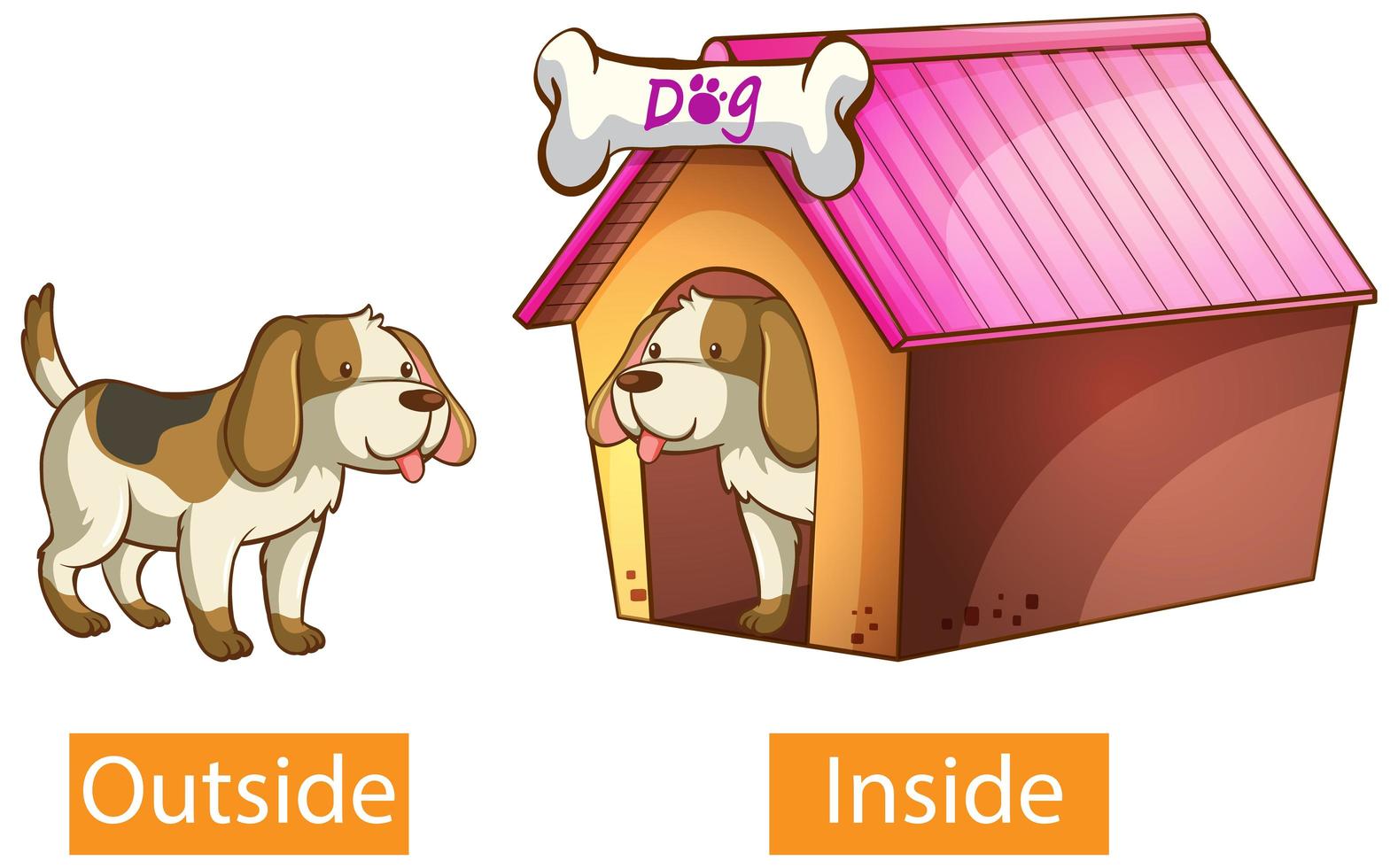 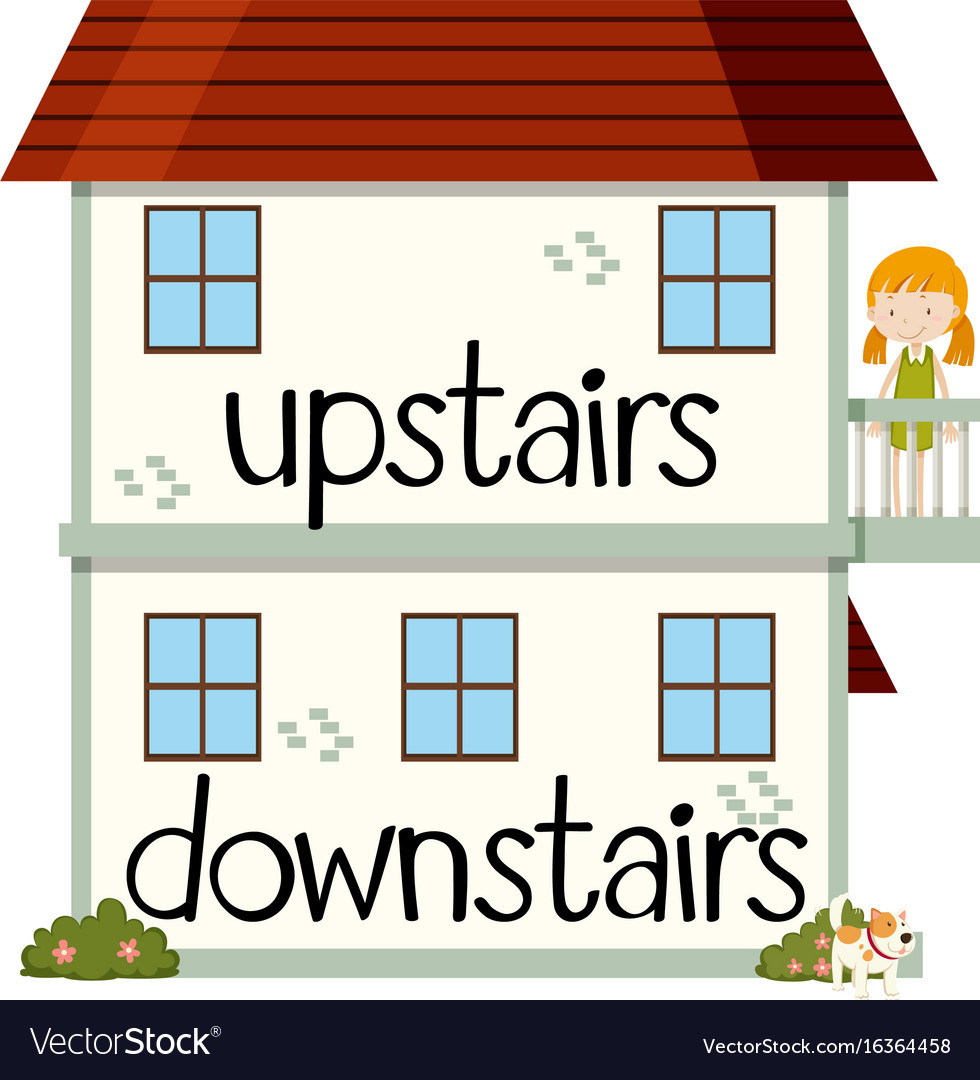 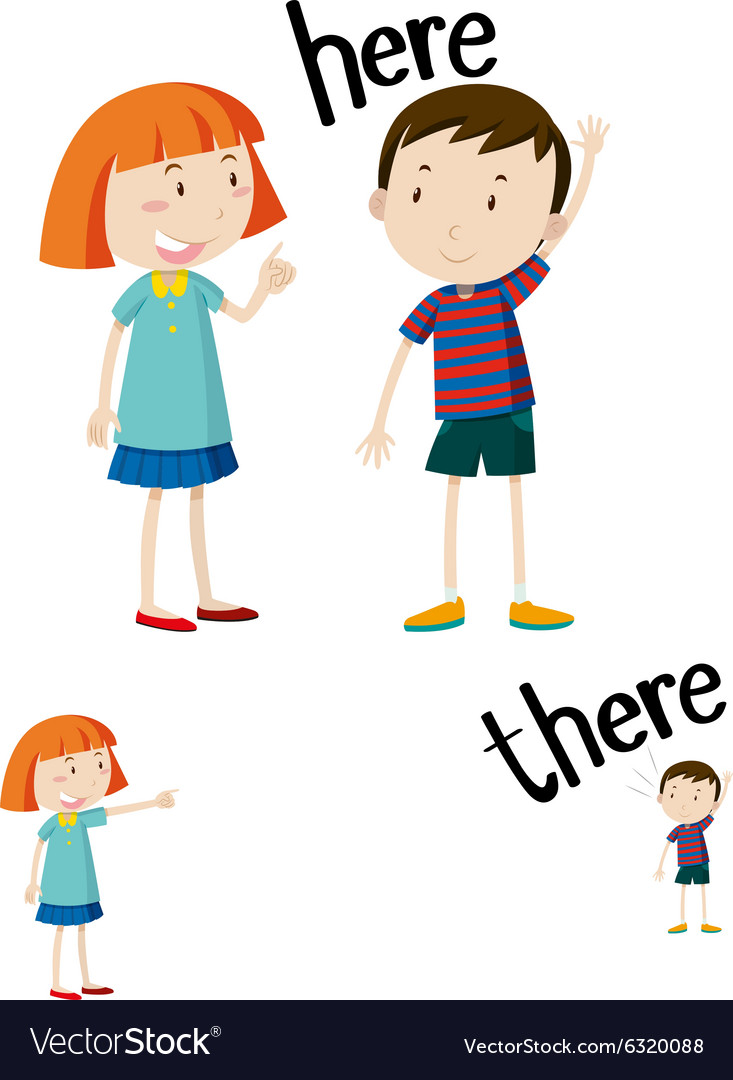 practice
Ở đây
Bên ngoài
Bên trong
ở đó
Tầng dưới
Tầng trên
Outside
Inside
There
Here
Upstairs
Downstairs
Rules of adverbs of place
Adverbs of place are usually placed after the main verb.
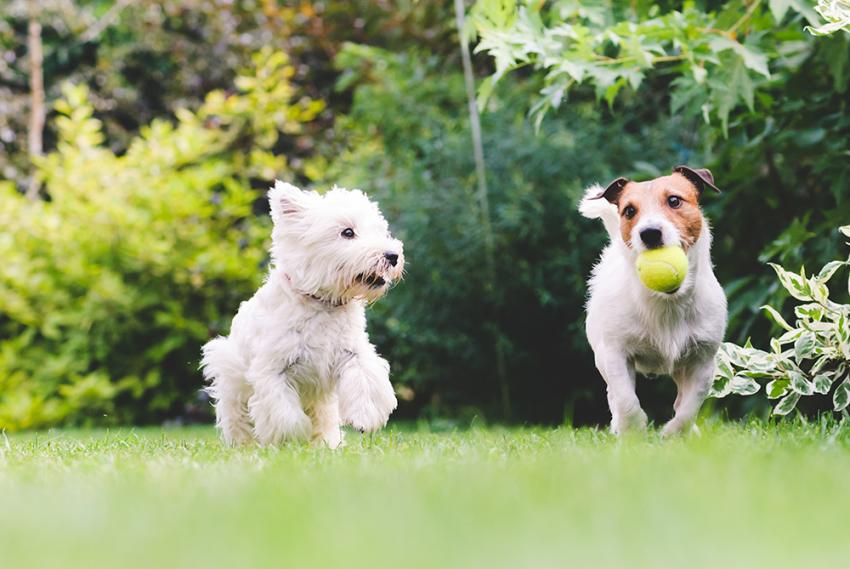 Two dogs are playing outside.
Task 1: Complete the speech bubbles. Use each adverb in the box once.
Ba is playing hide and seek with his cousin, Tuan.
outside
inside
there
here
upstairs
downstairs
Where is Tuan?
I think he’s upstairs
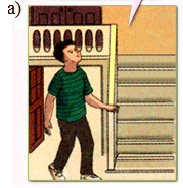 Task 1: Complete the speech bubbles. Use each adverb in the box once.
Ba is playing hide and seek with his cousin, Tuan.
outside
inside
there
here
upstairs
downstairs
No. He isn’t _____________
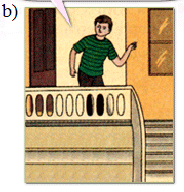 here
Task 1: Complete the speech bubbles. Use each adverb in the box once.
Ba is playing hide and seek with his cousin, Tuan.
outside
inside
there
here
upstairs
downstairs
He isn’t ____________ and he isn’t upstairs
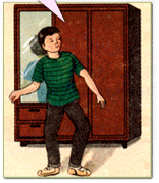 downstairs
Task 1: Complete the speech bubbles. Use each adverb in the box once.
Ba is playing hide and seek with his cousin, Tuan.
outside
inside
there
here
upstairs
downstairs
Perhaps he’s ______________
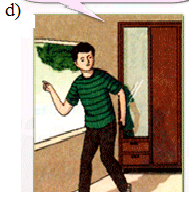 outside
Task 1: Complete the speech bubbles. Use each adverb in the box once.
Ba is playing hide and seek with his cousin, Tuan.
outside
inside
there
here
upstairs
downstairs
No he isn’t ______________
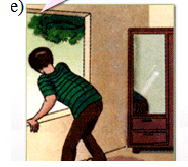 there
Task 1: Complete the speech bubbles. Use each adverb in the box once.
Ba is playing hide and seek with his cousin, Tuan.
outside
inside
there
here
upstairs
downstairs
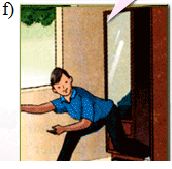 I’m not outside. I’m ______________
inside
Be going to
S + am/is/are + going to + V(bare).
S + am/is/are+ not + going to + V(bare).
FORM :
Am/Is/Are+ S + going to + V(bare) ?
Be going to
intentions – future plans (kế hoạch trong tương lai
Sophie is going to buy some things for the baby.
USE
predictions for the future (dự đoán cho tương lai)
I feel terrible. I think I am going to be sick.
Task 2: Work with a partner. 
Say what people are going to do.
Ex: Nga has a movie ticket.
 She is going to see a movie.
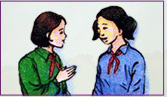 a. Quang and Nam bought new fishing rods yesterday.
 They are going to go fishing.
b. Trang’s mother gave her a new novel this morning 
and she has no homework today.
 She is going to read the new novel.
c. Van has a lot of homework in Math and she is going to have Math at school tomorrow.
 She is going to do her homework.
d. Mr. Hoang likes action movies very much and there’s an interesting action movie on TV tonight.
 He is going to watch an action movie on TV tonight.
e. Hien’s friend invited her to his birthday party.
 She is going to give him a birthday present.
Homework:
Learn structures by heart.
Prepare Unit 3: At home
Getting started - Listen.